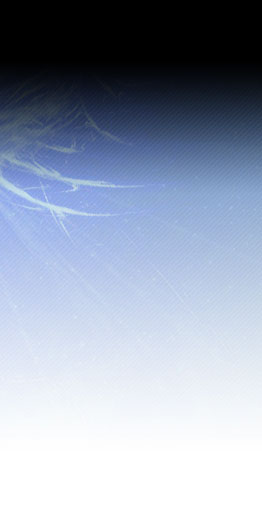 LESSON 2
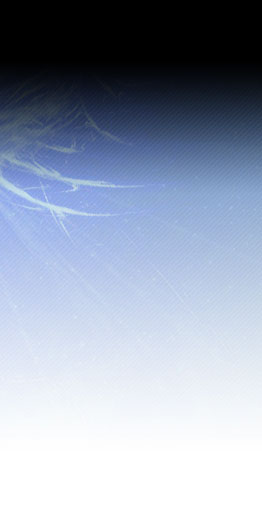 Learning Objectives
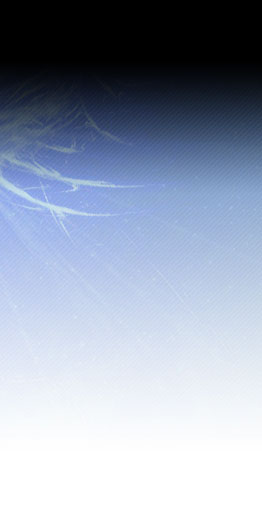 Roles of Supreme Court of Guam
Has jurisdiction to hear appeals over any cause decided by the Superior Court of Guam or other courts created by Guam law
Has supervisory jurisdiction over the Superior Court of Guam and all other courts created by Guam law
Has original jurisdiction over proceedings necessary to protect its appellate jurisdiction and supervisory authority
Has authority to make rules governing the practice and procedure in the courts of Guam
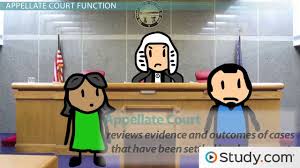 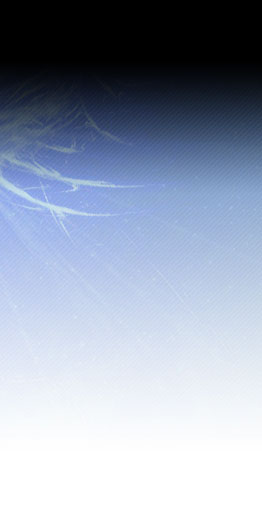 Roles of Supreme Court of Guam
Oversees the following offices:

- Office of the Compiler of Laws

- Office of the Public Guardian

- Office of the Ethics Prosecutor
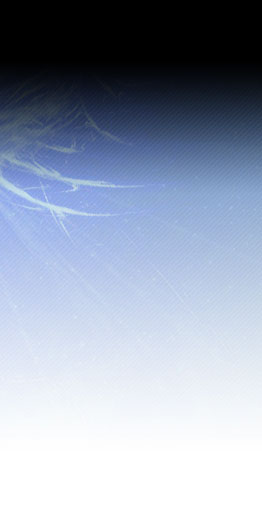 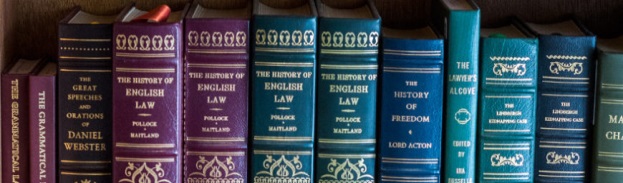 Office of the Compiler of Laws

Publishes primary sources of Guam Law

Reviews public laws for codification
Assists in the preparation and publication of Supreme Court of Guam opinions

Works with agencies to update rules and regulations submitted for publication

Serves as the Executive Director/Librarian of the Guam Law Library
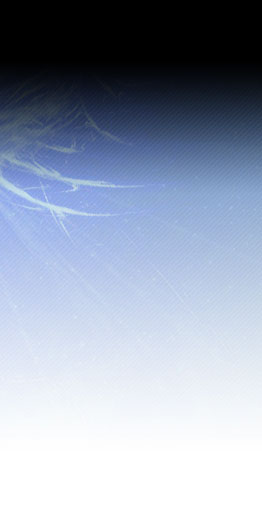 Office of the Ethics Prosecutor

Handles ethical complaints alleging possible misconduct by lawyers or judicial officers
Explains the disciplinary process to complainants
Apprises the status of complaints including final disposition
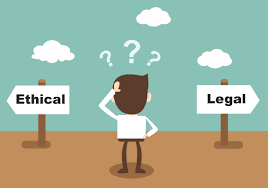 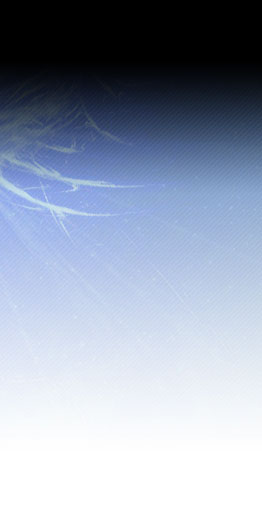 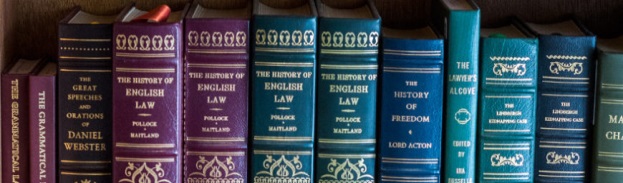 Office of the Public Guardian

Serves as a guardian of the person or estate of an adult

Receives referrals for guardianship services

Assists and advises guardians
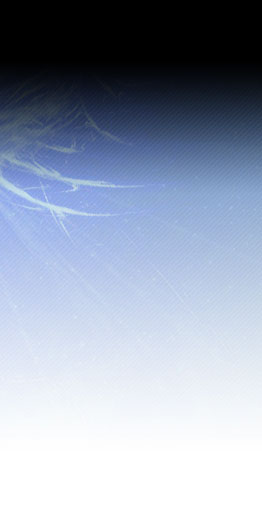 Keywords
Supreme Court- highest court
Jurisdiction- the power to hear a case
Appeal- review of lower court decision 
Appellate Court- court having jurisdiction to review the law
Proceedings- series of events
Guardianship- the legal process by which a court determines a person is incapable of making decision
Disposition- the post adjudicative phase of the criminal proceeding
Complaints- in civil action is the first pleading setting out the facts; in criminal action is the preliminary accusation made by one against another to the court or officer
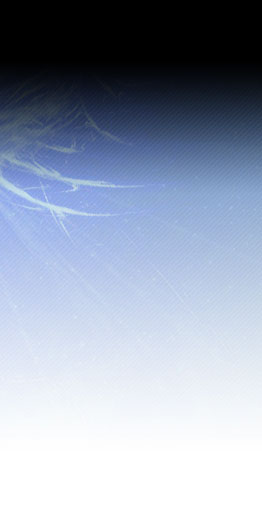 Multiple Court Choice
Directions:  Read each statement.  Circle the correct answer.
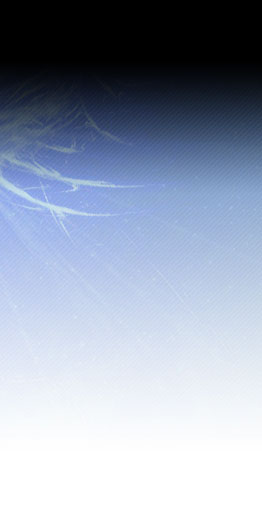 Court Enumeration
Directions:  Read each statement.  List the correct answer.
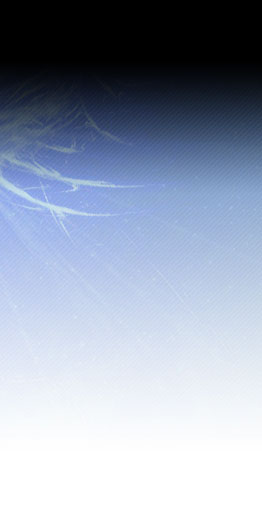 Court Lesson Keywords
Directions:  Write the definition of each word.
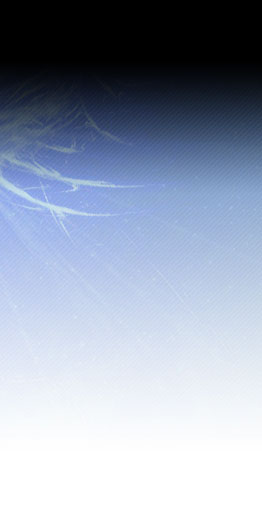 LESSON 2.1
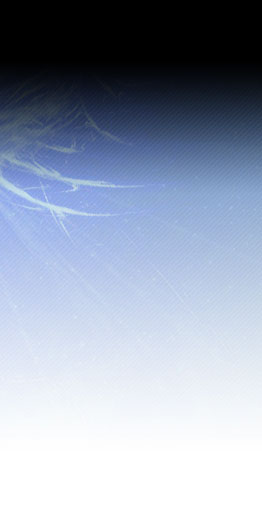 Learning Objectives
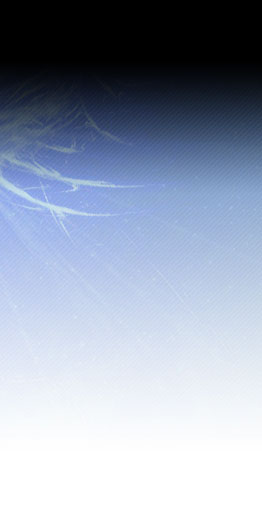 Roles of Superior Court of Guam
The Superior Court has general jurisdiction to hear the following:
Therapeutic Courts
Adult Drug Court
Juvenile Drug Court
Family Violence Court
Mental Health Court
Veterans Treatment Court
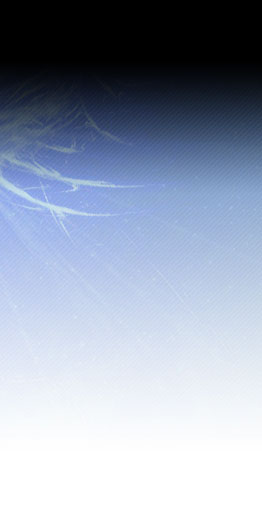 Criminal- a case about one who has been convicted of a violation of the criminal laws
	Felony- term to distinguish certain high crimes
	Misdemeanor- a class of criminal offense less serious 	than felony
Civil- a case which pertains to suits outside of criminal practice
Juvenile- a case designed to treat youthful offenders
Domestic- a case involving a family or between marriage partners
Probate- a case which pertains to the settlement of a decedent’s estate
Child Support- also known as alimony is a case which relates to separate maintenance payments paid by one spouse to another
Special Proceeding- a case prosecuted by one party against another for the declaration, enforcement or protection of right
Small Claims Court- special court where disputes are resolved quickly and inexpensively
Traffic Court- a court in which a judicial hearing officer determines both the issues of fact and the law in a case
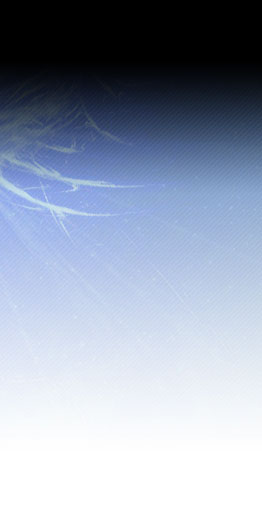 Superior Court of Guam
Therapeutic Courts
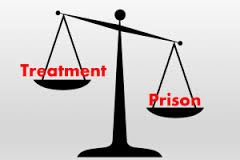 What are Therapeutic Courts?
	Therapeutic Courts address the underlying issues and causes of criminal behavior using a non-traditional method which includes a multi-disciplinary approach combining treatment, increased supervision, and sanctions and incentives.

Multi-disciplinary Approach:
Treatment
Frequent Status Hearing
Counseling
Graduated Sanctions
Incentives
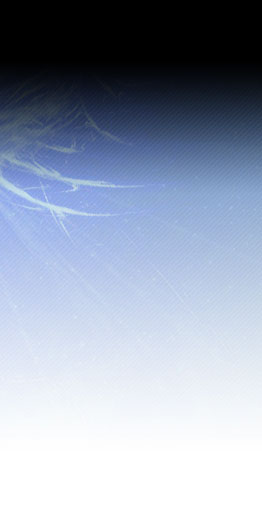 ADULT DRUG COURT (ADC)
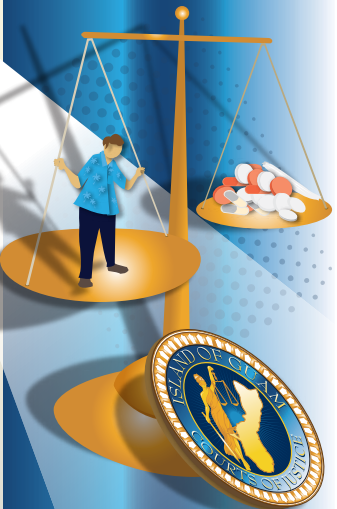 The ADC involves cases where adult defendants are charged with a drug offense.

The goal of the ADC is to provide participants intensive treatment and counseling services to address substance abuse addiction.
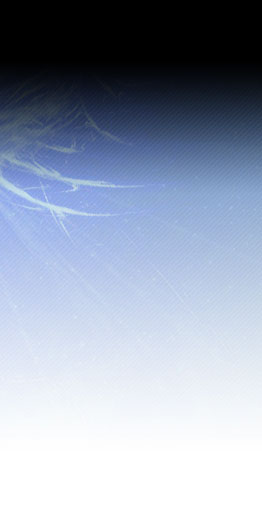 JUVENILE DRUG COURT (JDC)
The JDC involves juvenile cases with a drug or alcohol offense.

The goal of the JDC is to provide participants drug treatment services, frequent hearings, random testing, group counseling sessions, life skills workshop, and recreational therapy sessions.
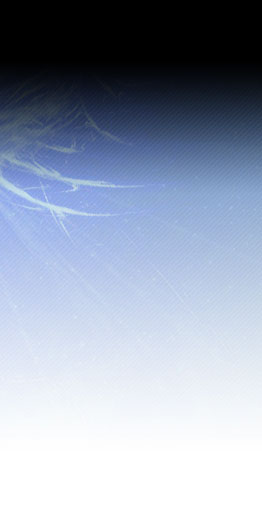 FAMILY VIOENCE COURT (FVC)
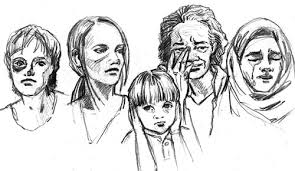 The FVC is an integrated domestic court that allows a family to have all civil and criminal cases from the same incident heard by the same judge who addresses legal issues that arise within families.
The goal of the FVC is to help improve caseload efficiency with the “One Judge, One Family” concept.
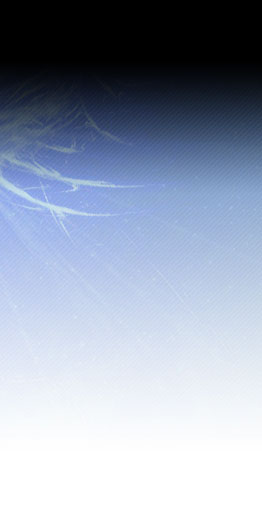 MENTAL HEALTH COURT (MHC)
The MHC provide sustainable and adequate treatment for adult defendants who are mentally impaired or developmentally disabled.

The goal of the MHC is to provide a wraparound community-based treatment and services to defendants diagnosed with a mental illness brought before the court for alleged criminal behavior.
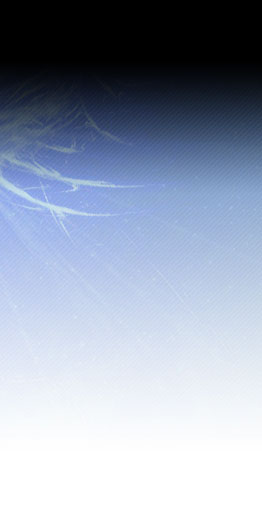 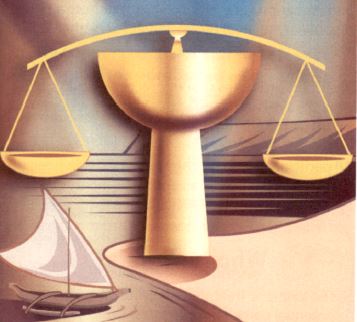 VETERANS TREATMENT (VTC)
The VTC is a voluntary program for veterans who are struggling with service related addiction, mental health issues and/or other co-occurring disorders.

The goal of the VTC is to intersect justice-involved veterans and divert into treatment, judicial monitoring, and supervision.
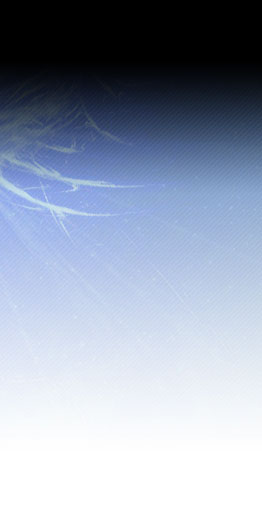 DRIVING WHILE INTOXICATED (DWI)
The DWI addresses cases involving Driving While Intoxicated and Driving Under the Influence offenses.

The DWI docket requires frequent court hearings and counseling sessions as well as random breath and urinalysis testing.
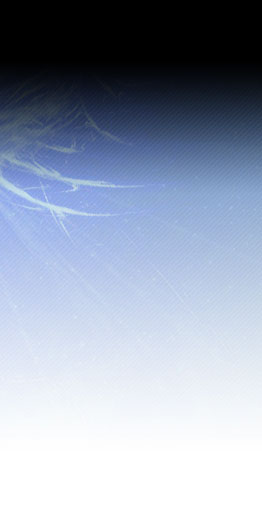 Court Maze Challenge
Directions:  Help the Treatment Court find its Goal.
MHC
ADC
JDC
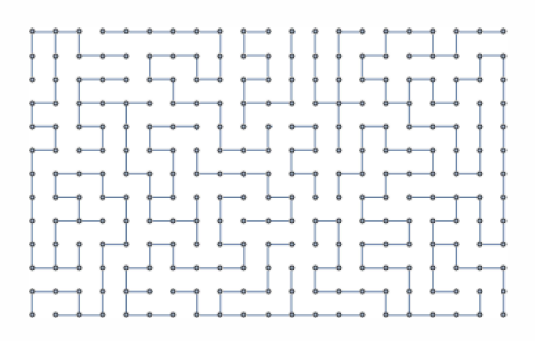 provide intensive treatment and counseling services to address substance abuse addiction
involves juvenile cases with a drug or alcohol offense
provide  adequate treatment for adult who are mentally impaired or developmentally disabled
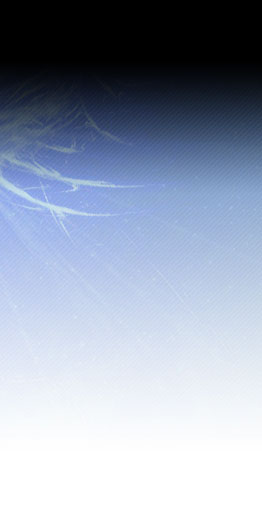 Court Mind Test
Directions:  List the Therapeutic Courts, its Multi-disciplinary Approach, and the types of cases heard at the Superior Court of Guam.
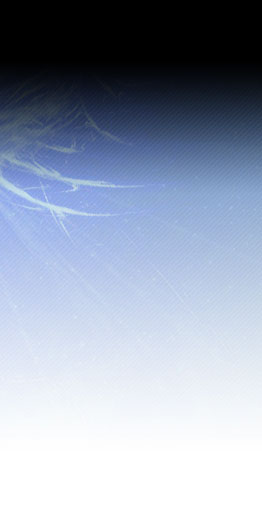 LESSON 2.2
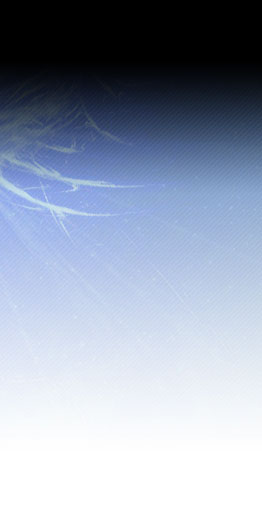 Learning Objectives
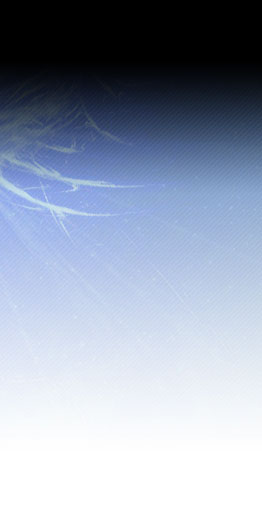 Functions of Each Division
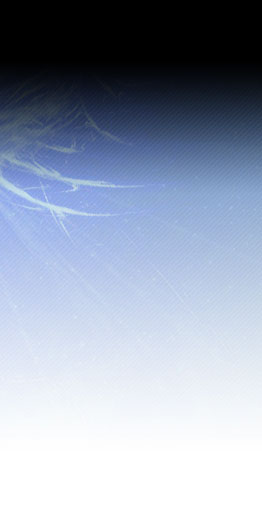 Courts & Ministerial Division (C&M)
Serves as the nerve center of the Superior Court of Guam
Manages and processes all case filings under the jurisdiction of the Superior Court of Guam
Maintains the custody and control of all court records
Assembles juries
Provides court transcription services
Prepares court clearances
Prepares traffic clearances
Process traffic citations

Jury Unit
Oversees the jury process
Responsible for ensuring the availability of grand jurors and trial jurors for matters in the Superior Court of Guam
Conducts orientations for summoned jurors in order to provide jurors the necessary information for jury service
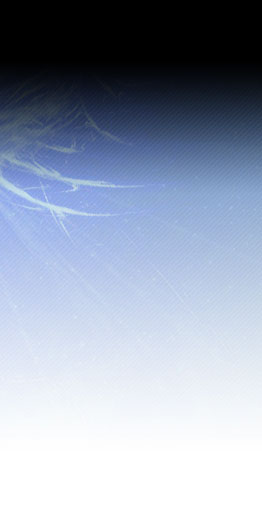 Court Administrative Services Division
Court Programs Office

Obtains federal grants to fund Judiciary programs
Monitors compliance with grant requirements to ensure continuity of federal funding

Human Resources Office (HR)

Manages and administers all human resource related functions for the Judiciary of Guam
Ensures compliance and conformance with federal and local employment-related statutes, administrative employee management policies, and personnel rules and regulations adopted by the Judicial Council
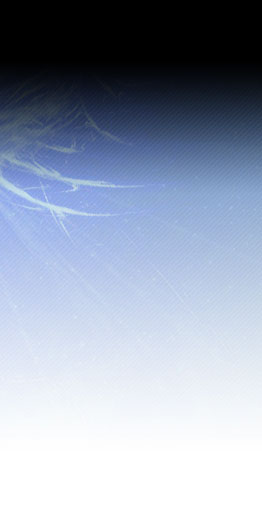 Financial Management Division (FMD)

Effectively manages the Judiciary of Guam’s financial resources and obligations
Conducts internal audits
Prepares financial reports
Responsible for various funds under the Judiciary of Guam’s purview
Spearheads the preparation of the Judiciary of Guam’s annual budget

Management Information Systems (MIS)

Responsible for the Judiciary’s computer network and information system
Hosts information services for local and federal law enforcement entities
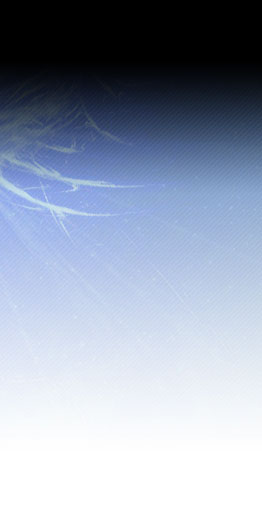 Procurement and Facilities Management

Handles purchases
Contracts administration and maintenance of the Judicial building and grounds
Manages projects
Improves capital

Marshal Services Division (MSD)

Responsible for all aspects of court security
Responsible for service of court documents
Transports prisoners
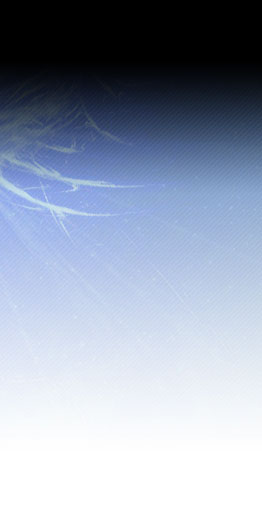 Client Services and Family Counseling (CSFC)

Provides direct therapeutic, psychological evaluation and referral services
Provides professional consultation and technical assistance
Provides educational services to court involved individuals

Probation Services Division (PSD)

Assists in keeping the community safe and secure through enforcement and monitoring of court orders
Promotes and enhances a safe environment
Tracks and enforces the payment of fines, fees, court costs, restitution payments to victims and court ordered treatment services
Administers drug and alcohol testing and various programs
Provides community policing 
Performs community outreach
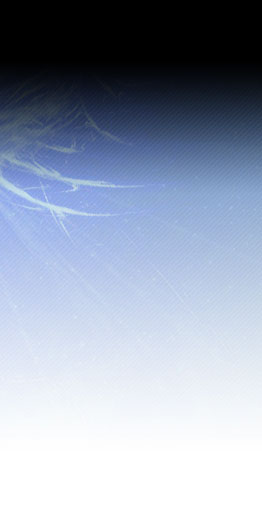 Keywords
Jury- a group of people summoned and sworn to decide on the facts in issue at a trial
Juror-  a person sworn as member of a jury
Grand Jurors- a body of people drawn, selected, and summoned according to law
Transcript- an official and certified copy of what transpired in court
Citation- a reference to a source of legal authority
Statutes- an act of the legislature, adopted pursuant to its constitutional authority
Audit- an inspection of the accounting records and procedures 
Restitution- an act of making good or giving the equivalent for any loss, damage, or injury
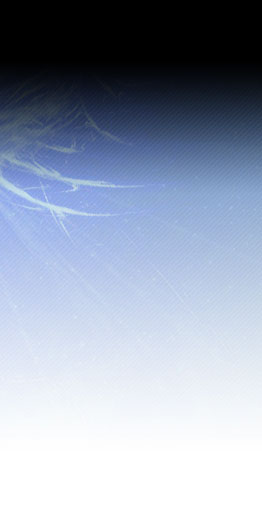 Court Word Match
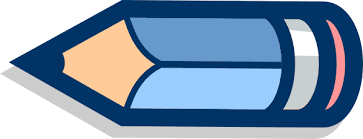 Directions:  Draw a line that best describe the function of each division.